WAKA & RENGA
SASTRA ABAD PERTENGAHAN
和歌
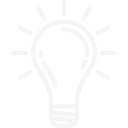 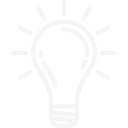 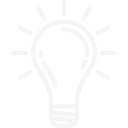 連歌
外観
中世の文学
SASTRA ABAD PERTENGAHAN
Pemberontakan Joukyuu dan Pengasingan Kaisar Gotoba
Kamakura
和歌
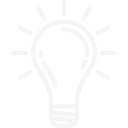 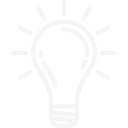 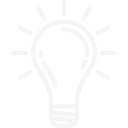 連歌
外観
1221
Dipimpin oleh 
Kaisar Gotoba
Keshogunan Dimulai
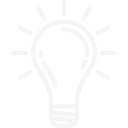 外観
和歌
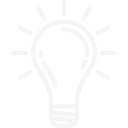 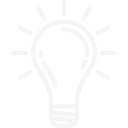 連歌
1205
Diperintahkan oleh Kaisar Gotoba
Merupakan kumpulan puisi pilihan (antologi)
Terdiri dari 20 jilid dan sekitar 2000 puisi
和歌
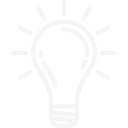 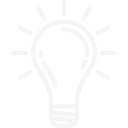 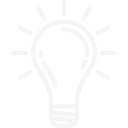 連歌
外観
SHIN-KOKIN WAKASHUU
Fujiwara no Teika, Fujiwara no Ariie, dkk
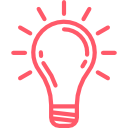 [Speaker Notes: Merupakan kelanjutan dari Kokin Wakashuu]
HYAKUNIN ISSHU
Merupakan kumpulan puisi pilihan (antologi)
　dari 100 penyair
Dipilih dari Kokinshuu-Shokugosenshuu
和歌
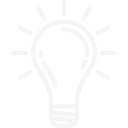 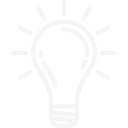 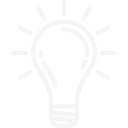 連歌
外観
Fujiwara Teika
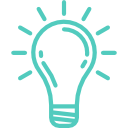 1213
Ditulis oleh Shogun ketiga 
　di Zaman Kamakura
和歌
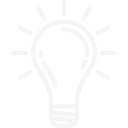 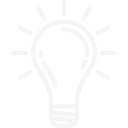 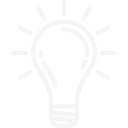 連歌
外観
KINKAI WAKASHUU
Minamoto no Sanetomo
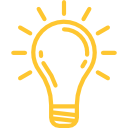 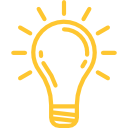 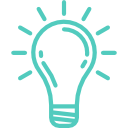 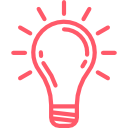 和歌
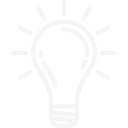 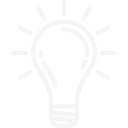 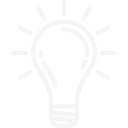 連歌
外観
Nijou
Kyougoku
Reizei
Tameuji
Tamesuke
Tamenori
Shin-chokusen Wakashuu
[Speaker Notes: Setelah pemberontakan Joukyuu dan pengasingan Gotoba, waka mengalami kemunduran.
Putra Teika, Fujiwara no Tameie, memperjuangkan kesederhanaan dalam komposisi waka. 
Kemudian dilanjutkan oleh putra Tameie terbagi menjadi 3 aliran waka.]
南北朝
短連歌
長連歌
和歌
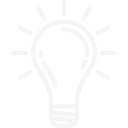 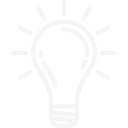 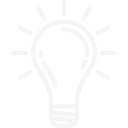 連歌
外観
Atas
Bawah
5-7-5
5-7-5
5-7-5
7-7
7-7
7-7 dst
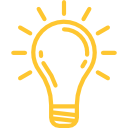 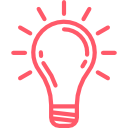 [Speaker Notes: Renga mulai populer sejak memasuki Zaman Nanbokuchou.
Renga merupakan waka antara syair atas (5-7-5) dan syair bawah (7-7) dinyanyikan oleh penyair yg berbeda.
Dibagi menjadi renga pendek (pink) dan renga panjang (biru)]
1356-
1357
和歌
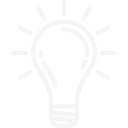 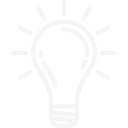 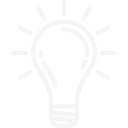 連歌
外観
TSUKUBA
SHUU
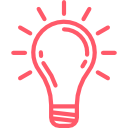 Nijou Yoshimoto